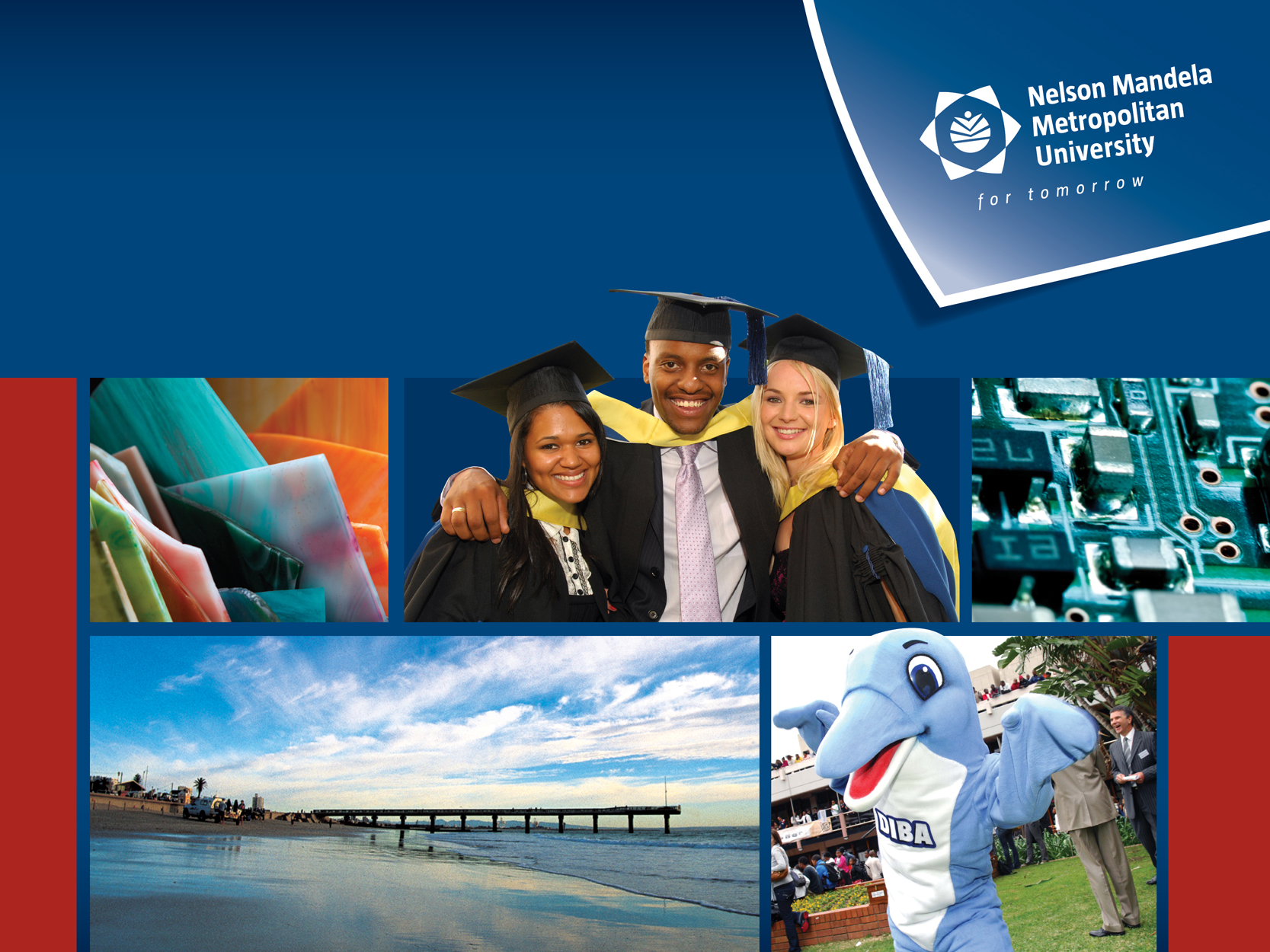 CONTENTS
Introduction to EndNote
Create an EndNote library
Add references manually 
Add references by direct export from databases and Google Scholar
Editing of citations and adding an attachment to  citations
Create Groups
Reference Styles
Cite while you Write
Help???????
INTRODUCTION TO ENDNOTE
ENDNOTE X5 LICENSE
BACKGROUND
Library has access to EndNote Web software via ISI Web of Science subscription

A licence to EndNote X5 (desktop) has been secured for the 2012 academic year for the NMMU via the Research Office
ENDNOTE:
Is a commercial reference management software package by Thomson Reuters 

Helps you collect, organize and share citations from library databases and catalogues

Helps you format your papers, creating bibliographies, in-cite references and footnotes in a wide variety of citation styles (Chicago, MLA, APA, etc.)
ENDNOTE ON LIBRARY PAGE (www.nmmu.ac.za/library)
Scroll down to see download instructions
ENDNOTE ON LIBRARY PAGE (www.nmmu.ac.za/library): Download Instructions
Off-campus users will be prompted for their NMMU username and password.
Use Internet Explorer’s latest version 9 to avoid problems with accepting username and password

Students must use their username as follows:
nmmu\s……………
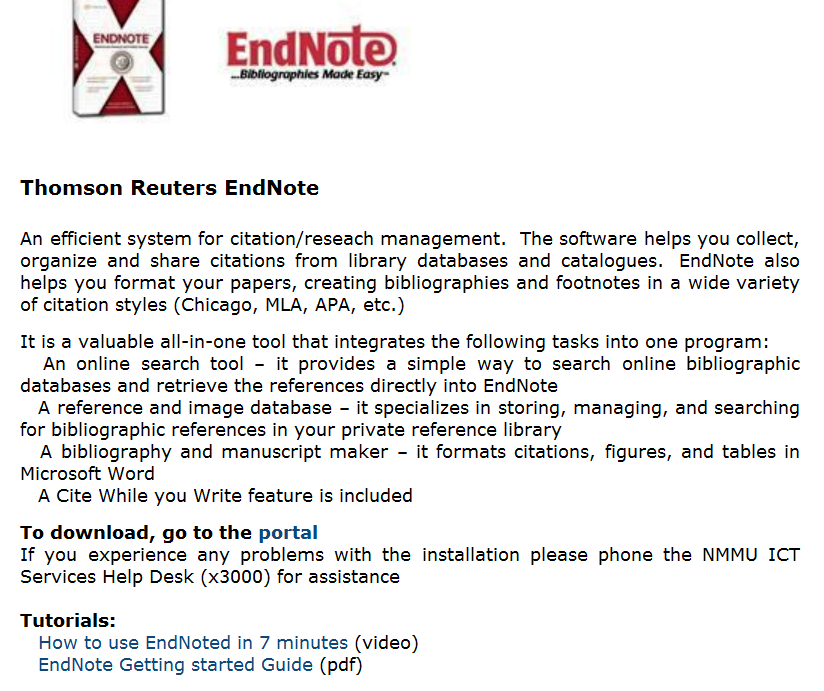 Find EndNote X5 on your computer after you installed it
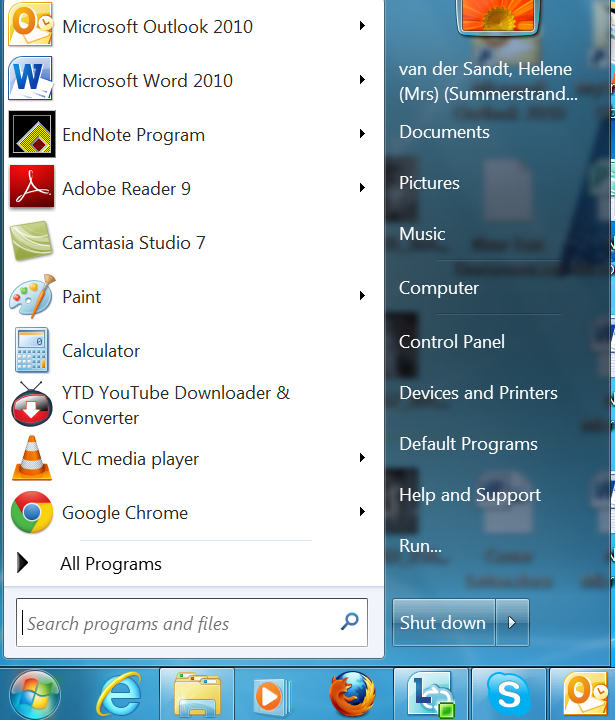 Optional: You can also create an EndNote Web account
Create a New EndNote Library
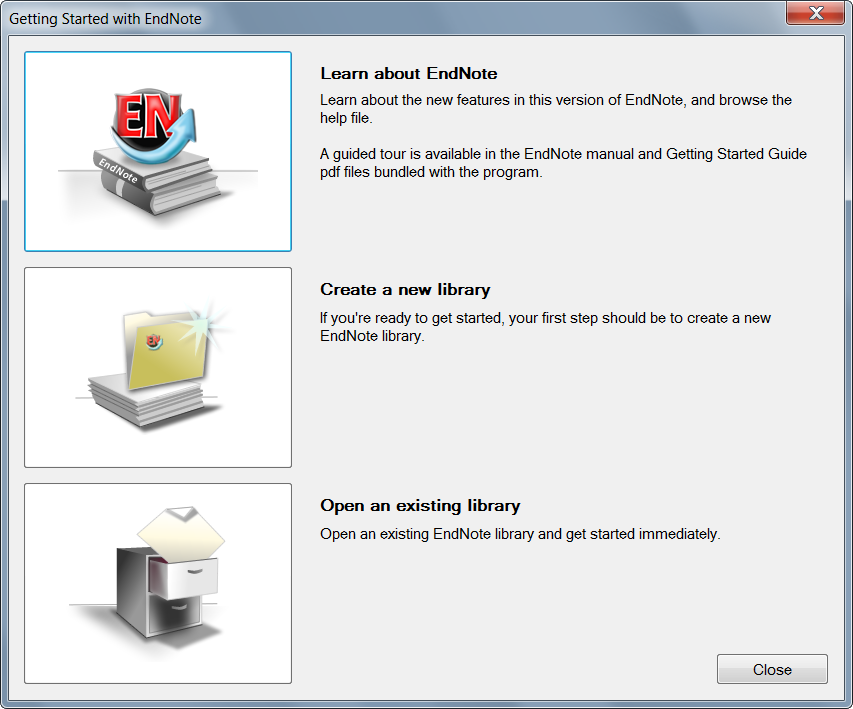 The first time you access EndNote you have to: 
Click here to create a new library
Save EndNote Library on your computer under “My documents”
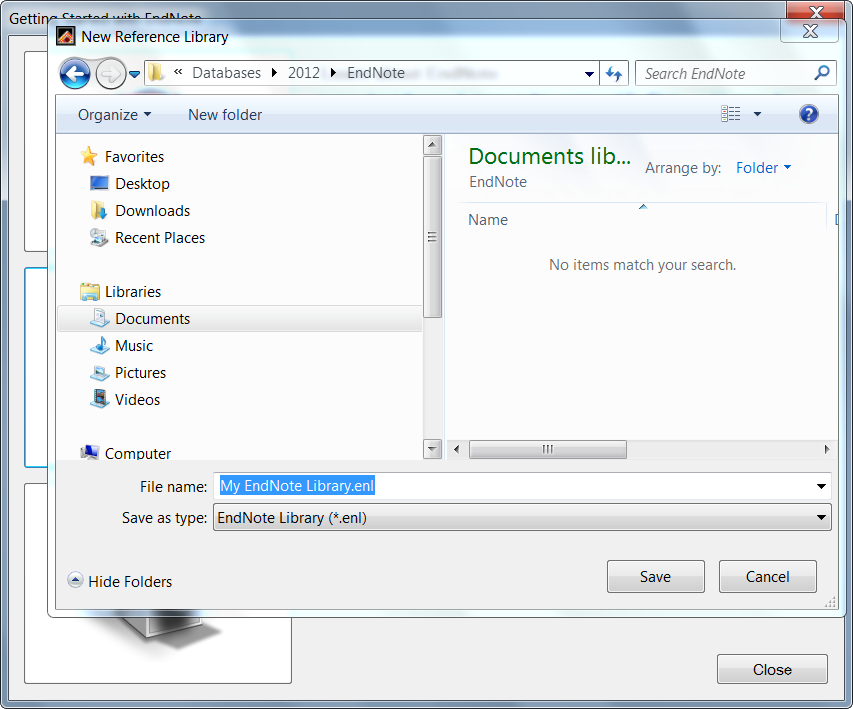 Access to My EndNote Library
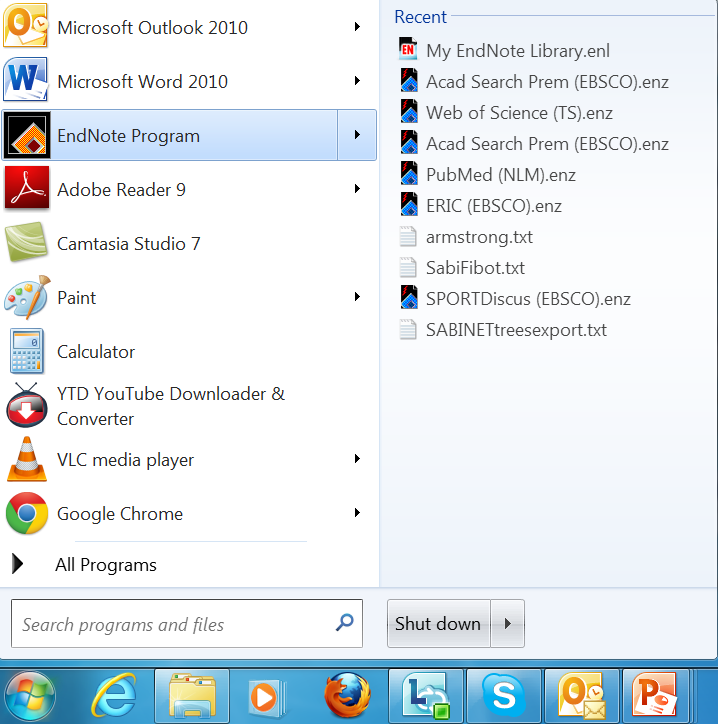 You are now ready to use EndNote X5
ENDNOTE INTERFACE
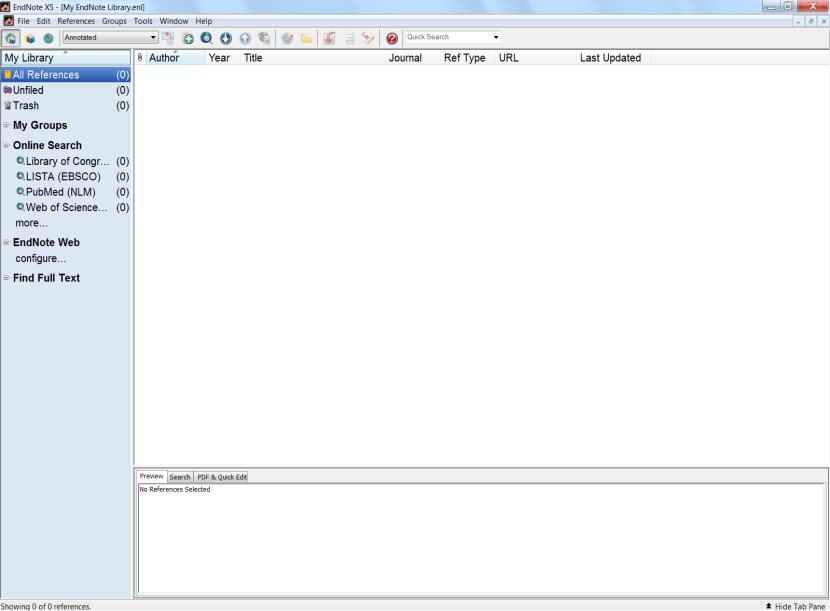 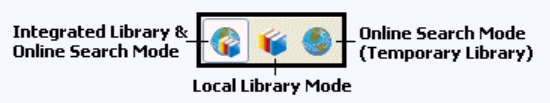 Groups pane:
Lists various group sets that contain groups of references for easy retrieval
Reference List Pane:
Displays a multi-column list of references
The EndNote Library window includes three panes:
Reference List
Groups
Tab
Tab pane:
Displays a Preview tab to view formatted references, a Search tab for searching either the current library or an online database and a Quick Edit tab
[Speaker Notes: You can choose from different display modes in the Library window. You may want to always work in Integrated Library & Online Search Mode, where all groups and commands are available. When you download references from an online database, they are saved directly into your open library.]